“Examine Yourselves”
2 Corinthians 13:5, 6
2 Corinthians 13:5-6, NKJV
“5 Examine yourselves as to whether you are in the faith. Test yourselves. Do you not know yourselves, that Jesus Christ is in you? -- unless indeed you are disqualified (reprobates-KJV). 6 But I trust that you will know that we are not disqualified.”
"Examine Yourselves"
2
[Speaker Notes: 2 Corinthians 13:5-6 NKJV 5 Examine yourselves as to whether you are in the faith. Test yourselves. Do you not know yourselves, that Jesus Christ is in you? --unless indeed you are disqualified. 6 But I trust that you will know that we are not disqualified.
2 Corinthians 13:5-6 KJV 5 Examine (peirazo) yourselves, whether ye be in the faith; prove  (okimazo) your own selves. Know ye not your own selves, how that Jesus Christ is in you, except ye be reprobates? 6 But I trust that ye shall know that we are not reprobates.
2 Corinthians 13:5-6 ASV 5 Try your own selves, whether ye are in the faith; prove your own selves. Or know ye not as to your own selves, that Jesus Christ is in you? unless indeed ye be reprobate. 6 But I hope that ye shall know that we are not reprobate.]
INTRODUCTION
Examinations are an important part of everyday life
Students are checked for understanding
Doctors examine their patient’s health
Exams are given to validate qualifications
Vehicles are tested to meet specifications
Christians are commanded to conduct a self-examination by a standard outside of self!
"Examine Yourselves"
3
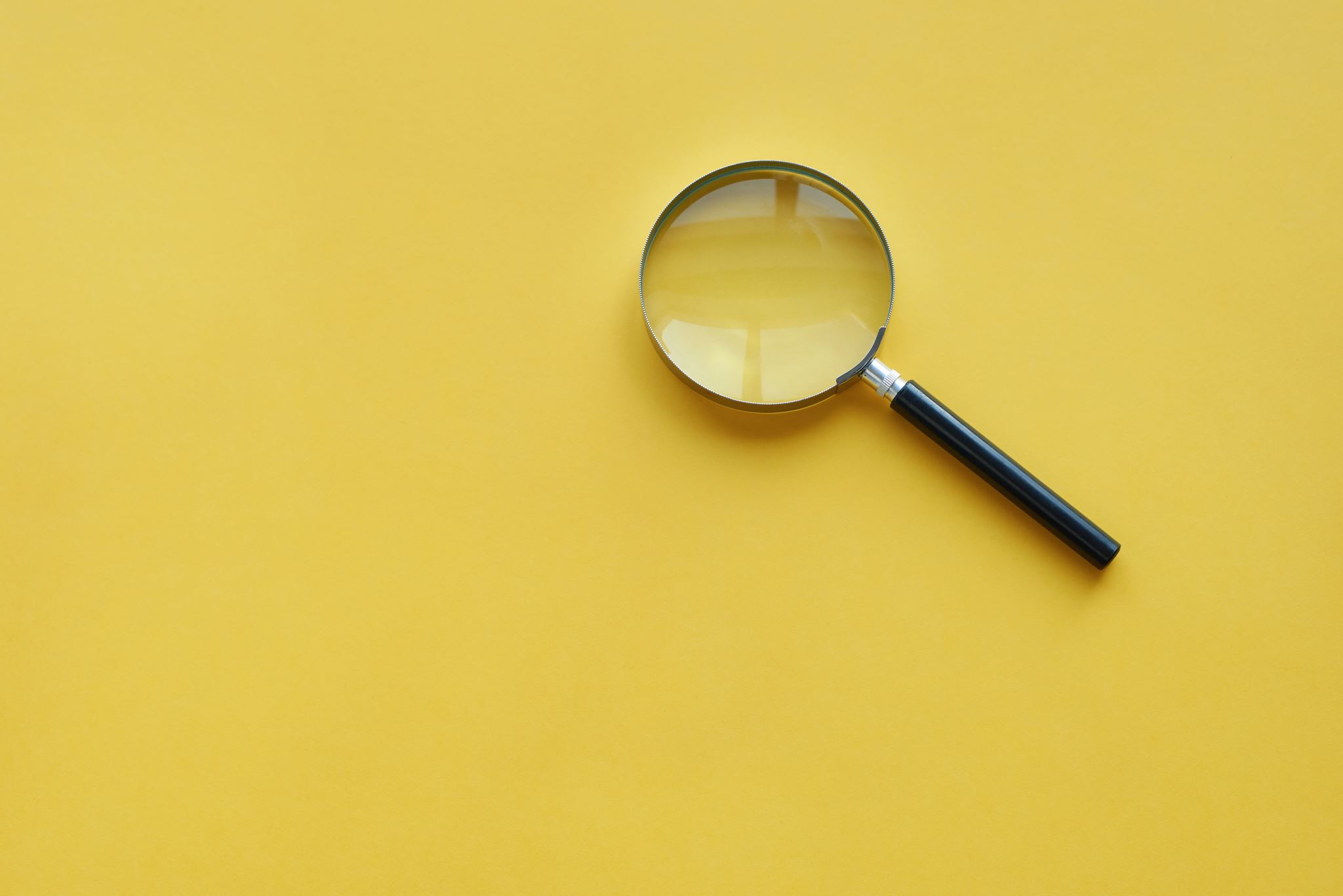 From the Greek word PEIRAZO, means “to tempt, try” - Vine 
The word, prove, from the Greek word OKIMAZO, is a stronger word than the word “examine.” 
Commentator, Albert Barnes writes, “this word, prove, refers to assaying or trying metals by the powerful action of heat; and the idea here is that they should make the most thorough trial of their religion, to see whether it would stand the test...”
Barnes Notes, Vol. 11, p-269
“Examine” Defined
"Examine Yourselves"
4
[Speaker Notes: 2 Corinthians 13:5-6 NKJV 5 Examine yourselves as to whether you are in the faith. Test yourselves. Do you not know yourselves, that Jesus Christ is in you? --unless indeed you are disqualified. 6 But I trust that you will know that we are not disqualified.
2 Corinthians 13:5-6 KJV 5 Examine (peirazo) yourselves, whether ye be in the faith; prove  (okimazo) your own selves. Know ye not your own selves, how that Jesus Christ is in you, except ye be reprobates? 6 But I trust that ye shall know that we are not reprobates.
2 Corinthians 13:5-6 ASV 5 Try your own selves, whether ye are in the faith; prove your own selves. Or know ye not as to your own selves, that Jesus Christ is in you? unless indeed ye be reprobate. 6 But I hope that ye shall know that we are not reprobate.]
“Reprobate” Defined
The word, reprobate, is from the Greek word ADOKIMOS. According to Vine, signifying “not standing the test,” rejected…was primarily applied to metals. of things, Hebrews 6:8, “rejected”...
of persons, Romans 1:28, of a “reprobate mind,” a mind which God cannot approve, and which must be rejected by Him...; 
2 Corinthians 13:5, 6, 7,...“here the reference is to the great test as to whether Christ is in a person...” – Vine
"Examine Yourselves"
5
[Speaker Notes: 2 Corinthians 13:5-6 NKJV 5 Examine yourselves as to whether you are in the faith. Test yourselves. Do you not know yourselves, that Jesus Christ is in you? --unless indeed you are disqualified. 6 But I trust that you will know that we are not disqualified.
2 Corinthians 13:5-6 KJV 5 Examine (peirazo) yourselves, whether ye be in the faith; prove  (okimazo) your own selves. Know ye not your own selves, how that Jesus Christ is in you, except ye be reprobates? 6 But I trust that ye shall know that we are not reprobates.
2 Corinthians 13:5-6 ASV 5 Try your own selves, whether ye are in the faith; prove your own selves. Or know ye not as to your own selves, that Jesus Christ is in you? unless indeed ye be reprobate. 6 But I hope that ye shall know that we are not reprobate.]
Examine yourselves as to whether you are in the faith. Test yourselves. Do you not know yourselves, that Jesus Christ is in you?--unless indeed you are disqualified. But I trust that you will know that we are not disqualified – 2 Cor. 13:5-6
A PERSONAL exam
Determines position
Is Christ in you?
Prevent rejection
Use great care to not deceive ourselves!
Jas. 1:22-26; Gal. 6:7-9
6
[Speaker Notes: 2 Corinthians 13:5-6 NKJV 5 Examine yourselves as to whether you are in the faith. Test yourselves. Do you not know yourselves, that Jesus Christ is in you? --unless indeed you are disqualified. 6 But I trust that you will know that we are not disqualified.
2 Corinthians 13:5-6 KJV 5 Examine (peirazo) yourselves, whether ye be in the faith; prove  (okimazo) your own selves. Know ye not your own selves, how that Jesus Christ is in you, except ye be reprobates? 6 But I trust that ye shall know that we are not reprobates.
2 Corinthians 13:5-6 ASV 5 Try your own selves, whether ye are in the faith; prove your own selves. Or know ye not as to your own selves, that Jesus Christ is in you? unless indeed ye be reprobate. 6 But I hope that ye shall know that we are not reprobate.

James 1:22-26 KJV 22 But be ye doers of the word, and not hearers only, deceiving your own selves. 23 For if any be a hearer of the word, and not a doer, he is like unto a man beholding his natural face in a glass: 24 For he beholdeth himself, and goeth his way, and straightway forgetteth what manner of man he was. 25 But whoso looketh into the perfect law of liberty, and continueth therein, he being not a forgetful hearer, but a doer of the work, this man shall be blessed in his deed. 26 If any man among you seem to be religious, and bridleth not his tongue, but deceiveth his own heart, this man's religion is vain.

Galatians 6:7-9 KJV 9 Be not deceived; God is not mocked: for whatsoever a man soweth, that shall he also reap. 8 For he that soweth to his flesh shall of the flesh reap corruption; but he that soweth to the Spirit shall of the Spirit reap life everlasting. 9 And let us not be weary in well doing: for in due season we shall reap, if we faint not.]
We Must Examine…
Our Thoughts
The Company We Keep
Our Habits
Our Affections
Our Motives
Our Aspirations
"Examine Yourselves"
7
[Speaker Notes: In the lesson of the same title as today on 3/19/2017, PM

Examine:
Faith in Christ & Gospel Obedience
Commitment to Christ
Spiritual Service
Growth in the faith]
Our Thoughts
We 0nly know the thoughts of men if they reveal them to us! – 1 Cor. 2:11
We know our thoughts and God knows our every thought – Psa. 94:11; Heb. 4:12
God’s thoughts are unequaled – far and above any man’s thoughts – Isa. 55:8-11
We are to keep our thoughts in obedience to Christ – 2 Cor. 10:5, cf. Gen. 6:5
Paul taught Christians how to think to be pleasing and approved of God – Phil. 4:8
1 Cor. 14:37
We Must Examine
8
[Speaker Notes: 1 Corinthians 2:11-12 NKJV 11 For what man knows the things of a man except the spirit of the man which is in him? Even so no one knows the things of God except the Spirit of God. 12 Now we have received, not the spirit of the world, but the Spirit who is from God, that we might know the things that have been freely given to us by God.

Psalms 94:11 NKJV 11 The LORD knows the thoughts of man, That they are futile.
Hebrews 4:12-13 KJV 12 For the word of God is quick, and powerful, and sharper than any twoedged sword, piercing even to the dividing asunder of soul and spirit, and of the joints and marrow, and is a discerner of the thoughts and intents of the heart. 13 Neither is there any creature that is not manifest in his sight: but all things are naked and opened unto the eyes of him with whom we have to do.

Isaiah 55:8-11 NKJV 8 "For My thoughts are not your thoughts, Nor are your ways My ways," says the LORD. 9 "For as the heavens are higher than the earth, So are My ways higher than your ways, And My thoughts than your thoughts. 10 "For as the rain comes down, and the snow from heaven, And do not return there, But water the earth, And make it bring forth and bud, That it may give seed to the sower And bread to the eater, 11 So shall My word be that goes forth from My mouth; It shall not return to Me void, But it shall accomplish what I please, And it shall prosper in the thing for which I sent it.

2 Corinthians 10:4-6 NKJV 4 For the weapons of our warfare are not carnal but mighty in God for pulling down strongholds, 5 casting down arguments and every high thing that exalts itself against the knowledge of God, bringing every thought into captivity to the obedience of Christ, 6 and being ready to punish all disobedience when your obedience is fulfilled.
Genesis 6:5 NKJV 5 Then the LORD saw that the wickedness of man was great in the earth, and that every intent of the thoughts of his heart was only evil continually

Philippians 4:8 NKJV 8 Finally, brethren, whatever things are true, whatever things are noble, whatever things are just, whatever things are pure, whatever things are lovely, whatever things are of good report, if there is any virtue and if there is anything praiseworthy--meditate on these things. 9 The things which you learned and received and heard and saw in me, these do, and the God of peace will be with you.
1 Corinthians 14:37 NKJV 37 If anyone thinks himself to be a prophet or spiritual, let him acknowledge that the things which I write to you are the commandments of the Lord.]
The Company We Keep
Who do we keep company with?
Do we keep company with other Christians or those who are not Christians?
Paul warned of the dangers of “evil company”
1 Cor. 15:33, cf. 1 Cor. 5:6
Solomon warned of company that can corrupt
Prov. 1:7-19; 4:14-15; 12:26
Paul gives sound divine instruction when he wrote the Romans teaching them to honor and prefer one another
Rom. 12:9-10
We Must Examine
9
[Speaker Notes: 1 Corinthians 15:33 NKJV 33 Do not be deceived: "Evil company corrupts good habits.“
1 Corinthians 5:6 NKJV 6 Your glorying is not good. Do you not know that a little leaven leavens the whole lump?

Proverbs 1:7-19 NKJV 7 The fear of the LORD is the beginning of knowledge, But fools despise wisdom and instruction. 8 My son, hear the instruction of your father, And do not forsake the law of your mother; 9 For they will be a graceful ornament on your head, And chains about your neck. 10 My son, if sinners entice you, Do not consent. 11 If they say, "Come with us, Let us lie in wait to shed blood; Let us lurk secretly for the innocent without cause; 12 Let us swallow them alive like Sheol, And whole, like those who go down to the Pit; 13 We shall find all kinds of precious possessions, We shall fill our houses with spoil; 14 Cast in your lot among us, Let us all have one purse" - 15 My son, do not walk in the way with them, Keep your foot from their path; 16 For their feet run to evil, And they make haste to shed blood. 17 Surely, in vain the net is spread In the sight of any bird; 18 But they lie in wait for their own blood, They lurk secretly for their own lives. 19 So are the ways of everyone who is greedy for gain; It takes away the life of its owners.
Proverbs 4:14-15 NKJV 14 Do not enter the path of the wicked, And do not walk in the way of evil. 15 Avoid it, do not travel on it; Turn away from it and pass on.
Proverbs 12:26 NKJV 26 The righteous should choose his friends carefully, For the way of the wicked leads them astray.
Romans 12:9-10 NKJV 9 Let love be without hypocrisy. Abhor what is evil. Cling to what is good. 10 Be kindly affectionate to one another with brotherly love, in honor giving preference to one another;]
Our Habits
We all have admitted we have a “bad habit”
We must discipline our bodies as Paul did
1 Cor. 9:27
Peter admonished to “abstain from fleshly lust which war against the soul” – 1 Pet. 2:11-12
Transform your bad habits into good habits
We Must Examine
Read and study your Bible – Neh. 8:18; Acts 17:11
Pray – Psa. 88:9
Bear your cross – Luke 9:23
Meditate on God’s word – Psa. 1:2
Exhort others to be faithful – Heb. 3:19
Look for opportunity to teach others – Acts 5:42
Grow in faith – Acts 16:5; 2:47
DAILY
10
[Speaker Notes: 1 Corinthians 9:27 NKJV 27 But I discipline my body and bring it into subjection, lest, when I have preached to others, I myself should become disqualified.
1 Peter 2:11 NKJV 11 Beloved, I beg you as sojourners and pilgrims, abstain from fleshly lusts which war against the soul, 12 having your conduct honorable among the Gentiles, that when they speak against you as evildoers, they may, by your good works which they observe, glorify God in the day of visitation.
DAILY Bible Reading – “Also day by day, from the first day until the last day, he read from the Book of the Law of God” (Neh. 8:18).
DAILY Bible Study – “These were more fair-minded than those in Thessalonica, in that they received the word with all readiness, and searched the Scriptures daily to find out whether these things were so” (Acts 17:11).
DAILY Prayer – “Lord, I have called daily upon You; I have stretched out my hands to You” (Psa. 88:9).
DAILY Cross Bearing – “If anyone desires to come after Me, let him deny himself, and take up his cross daily, and follow Me” (Lk. 9:23).
DAILY Meditation – “But his delight is in the law of the Lord, And in His law he meditates day and night” (Psa. 1:2).
DAILY Exhortation – “But exhort one another daily, while it is called 'Today,' lest any of you be hardened through the deceitfulness of sin” (Heb. 3:19).
DAILY Teaching – “And daily in the temple, and in every house, they did not cease teaching and preaching Jesus as the Christ” (Acts 5:42).
DAILY Growth – “So the churches were strengthened in the faith, and increased in number daily” (Acts 16:5). “And the Lord added to the church daily those who were being saved” (Acts 2:47).]
Our Affections
Where are your affections focused?
Paul teaches our attention should be focused on spiritual matters in this text – cf. Matt. 6:33
Why spiritual matters?
“Set your mind on the things that are above, not on the things that are upon the earth” – Col. 3:2
We Must Examine
“…the world passeth away, and the lust thereof: but he that doeth the will of God abideth for ever” – 1 John 2:17
“Love not the world, neither the things that are in the world. If any man love the world, the love of the Father is not in him” – 1 John 2:15
11
[Speaker Notes: Colossians 3:1-4 ASV 1 If then ye were raised together with Christ, seek the things that are above, where Christ is, seated on the right hand of God. 2 Set your mind on the things that are above, not on the things that are upon the earth. 3 For ye died, and your life is hid with Christ in God. 4 When Christ, who is our life, shall be manifested, then shall ye also with him be manifested in glory.

Matthew 6:33 KJV 33 But seek ye first the kingdom of God, and his righteousness; and all these things shall be added unto you.

1 John 2:14-18 ASV 14 I have written unto you, fathers, because ye know him who is from the beginning. I have written unto you, young men, because ye are strong, and the word of God abideth in you, and ye have overcome the evil one. 15 Love not the world, neither the things that are in the world. If any man love the world, the love of the Father is not in him. 16 For all that is in the world, the lust of the flesh and the lust of the eyes and the vain glory of life, is not of the Father, but is of the world. 17 And the world passeth away, and the lust thereof: but he that doeth the will of God abideth for ever. 18 Little children, it is the last hour: and as ye heard that antichrist cometh, even now have there arisen many antichrists; whereby we know that it is the last hour.]
Our Motives
A motive is defined as a thing that causes a person to act in a particular way
God knows all our thoughts – Psa. 94:11; Heb. 4:12
In as much that God knows our thoughts, then He also knows our motives
We must then do all that we do to the glory and praise of God – 1 Cor. 10:31; Col. 3:17
Paul encountered brethren who had wrong or insincere motives – Phil. 1:7-17
We Must Examine
“but the other proclaim Christ of faction, not sincerely, thinking to raise up affliction for me in my bonds” – Phil. 3:17
12
[Speaker Notes: Psalms 94:11 NKJV 11 The LORD knows the thoughts of man, That they are futile.
Hebrews 4:12 KJV 12 For the word of God is quick, and powerful, and sharper than any twoedged sword, piercing even to the dividing asunder of soul and spirit, and of the joints and marrow, and is a discerner of the thoughts and intents of the heart.

1 Corinthians 10:31 KJV 31 Whether therefore ye eat, or drink, or whatsoever ye do, do all to the glory of God.
Colossians 3:17 KJV 17 And whatsoever ye do in word or deed, do all in the name of the Lord Jesus, giving thanks to God and the Father by him.

Phil1:7  ESV 7 It is right for me to feel this way about you all, because I hold you in my heart, for you are all partakers with me of grace, both in my imprisonment and in the defense and confirmation of the gospel. 
Php 1:8  For God is my witness, how I yearn for you all with the affection of Christ Jesus. 
Php 1:9  And it is my prayer that your love may abound more and more, with knowledge and all discernment, 
Php 1:10  so that you may approve what is excellent, and so be pure and blameless for the day of Christ, 
Php 1:11  filled with the fruit of righteousness that comes through Jesus Christ, to the glory and praise of God. 
The Advance of the Gospel
Php 1:12  I want you to know, brothers, that what has happened to me has really served to advance the gospel, 
Php 1:13  so that it has become known throughout the whole imperial guard and to all the rest that my imprisonment is for Christ. 
Php 1:14  And most of the brothers, having become confident in the Lord by my imprisonment, are much more bold to speak the word without fear. 
Php 1:15  Some indeed preach Christ from envy and rivalry, but others from good will. 
Php 1:16  The latter do it out of love, knowing that I am put here for the defense of the gospel. 
Php 1:17  The former proclaim Christ out of selfish ambition, not sincerely but thinking to afflict me in my imprisonment. 

To Live Is Christ
Php 1:18  What then? Only that in every way, whether in pretense or in truth, Christ is proclaimed, and in that I rejoice. Yes, and I will rejoice, 
Php 1:19  for I know that through your prayers and the help of the Spirit of Jesus Christ this will turn out for my deliverance, 
Php 1:20  as it is my eager expectation and hope that I will not be at all ashamed, but that with full courage now as always Christ will be honored in my body, whether by life or by death.]
Our Aspirations
“Aspiration” is defined as:
a) A strong desire for high achievement. b) An object of such desire; an ambition – American Heritage Dictionary
What is the PRIMARY thing you ASPIRE to achieve in this life? – cf. 1 Tim. 3:1
“desire” = “aspires” – ESV, NASV77 &95, NRSV, NET
The answer that a Christian should give to this question is eternal life in heaven!
This was the apostle Paul’s aspiration which can be read of in his letter – Phil. 3:7-14
We Must Examine
“I press on toward the goal unto the prize of the high calling of God in Christ Jesus” – Phil. 3:14
13
[Speaker Notes: “desire” oregomai,  or-eg'-om-ahee #3713 middle voice of apparently a prolonged form of an obsolete primary (compare 3735); to stretch oneself, i.e. reach out after (long for):--covet after, desire. – Strong
Thayer - 1) to stretch one’s self out in order to touch or to grasp something, to reach after or desire something. 2) to give one’s self up to the love of money
1 Timothy 3:1
ASV)  Faithful is the saying, If a man seeketh the office of a bishop, he desireth a good work.
(BSB)  This is a trustworthy saying: If anyone aspires to be an overseer, he desires a noble task.
(ESV)  The saying is trustworthy: If anyone aspires to the office of overseer, he desires a noble task.
(KJV)  This is a true saying, If a man desire the office of a bishop, he desireth a good work.
(MKJV)  Faithful is the Word: If anyone reaches out to overseership, he desires a good work.
(NAS77)  It is a trustworthy statement: if any man aspires to the office of overseer, it is a fine work he desires to do.
(NAS95)  It is a trustworthy statement: if any man aspires to the office of overseer, it is a fine work he desires to do.
(NET)  This saying is trustworthy: “If someone aspires to the office of overseer, he desires a good work.”
(NKJV)  This is a faithful saying: If a man desires the position of a bishop, he desires a good work.
(NRSV)  The saying is sure: whoever aspires to the office of bishop desires a noble task.
(RSV)  The saying is sure: If any one aspires to the office of bishop, he desires a noble task.

Philippians 3:1-17, ASV
1 Finally, my brethren, rejoice in the Lord. To write the same things to you, to me indeed is not irksome, but for you it is safe.
 2 Beware of the dogs, beware of the evil workers, beware of the concision:
 3 for we are the circumcision, who worship by the Spirit of God, and glory in Christ Jesus, and have no confidence in the flesh:
 4 though I myself might have confidence even in the flesh: if any other man thinketh to have confidence in the flesh, I yet more:
 5 circumcised the eighth day, of the stock of Israel, of the tribe of Benjamin, a Hebrew of Hebrews; as touching the law, a Pharisee;
 6 as touching zeal, persecuting the church; as touching the righteousness which is in the law, found blameless.
 7 Howbeit what things were gain to me, these have I counted loss for Christ.
 8 Yea verily, and I count all things to be loss for the excellency of the knowledge of Christ Jesus my Lord: for whom I suffered the loss of all things, and do count them but refuse, that I may gain Christ,
 9 and be found in him, not having a righteousness of mine own, even that which is of the law, but that which is through faith in Christ, the righteousness which is from God by faith:
 10 that I may know him, and the power of his resurrection, and the fellowship of his sufferings, becoming conformed unto his death;
 11 if by any means I may attain unto the resurrection from the dead.
 12 Not that I have already obtained, or am already made perfect: but I press on, if so be that I may lay hold on that for which also I was laid hold on by Christ Jesus.
 13 Brethren, I could not myself yet to have laid hold: but one thing I do, forgetting the things which are behind, and stretching forward to the things which are before,
 14 I press on toward the goal unto the prize of the high calling of God in Christ Jesus.
 15 Let us therefore, as many as are perfect, be thus minded: and if in anything ye are otherwise minded, this also shall God reveal unto you:
 16 only, whereunto we have attained, by that same rule let us walk.
 17 Brethren, be ye imitators together of me, and mark them that so walk even as ye have us for an ensample.
 18 For many walk, of whom I told you often, and now tell you even weeping, that they are the enemies of the cross of Christ:
 19 whose end is perdition, whose god is the belly, and whose glory is in their shame, who mind earthly things.
 20 For our citizenship is in heaven; whence also we wait for a Saviour, the Lord Jesus Christ:
 21 who shall fashion anew the body of our humiliation, that it may be conformed to the body of his glory, according to the working whereby he is able even to subject all things unto himself.
 (ASV)]
EXAMINE …
Our Thoughts!
The Company We Keep!
Our Habits!
Our Affections!
Our Motives!
Our Aspirations!
Why?
REVIEW – WE MUST
14
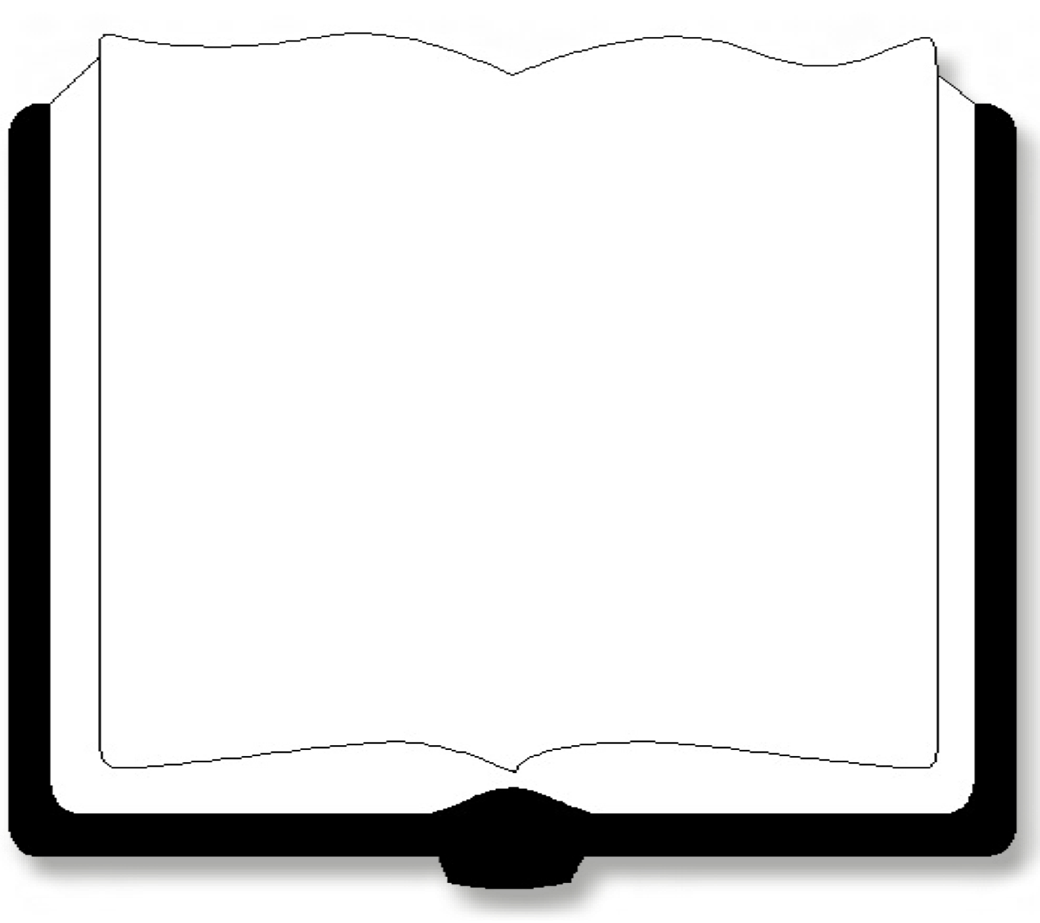 “Examine yourselves as to whether you are in the faith. Test yourselves. Do you not know yourselves, that Jesus Christ is in you?--unless indeed you are disqualified. But I trust that you will know that we are not disqualified”
2 Cor. 13:5-6, NKJV
"Examine Yourselves"
15
What Shall We Do?
Acts 2:37
Alien sinners must…
Hear the Gospel – Romans 10:17; Hebrews 11:6
Believe it – John 8:24
Repent of sin in your life – Acts 17:30
Confess that Christ is God’s Son – Matthew 10:34
Be baptized to wash away your sins – Acts 2:38
An erring child of God must…
Repent and Pray for Forgiveness – 1 John 1:7-9
Endure Trials & “be faithful unto death”
Revelation 2:10
16
[Speaker Notes: Acts 2:36-37 - 36 Therefore let all the house of Israel know assuredly, that God hath made that same Jesus, whom ye have crucified, both Lord and Christ. 37 Now when they heard this, they were pricked in their heart, and said unto Peter and to the rest of the apostles, Men and brethren, what shall we do?
Rom. 10:17 - So then faith cometh by hearing, and hearing by the word of God.
Heb 11:6 But without faith it is impossible to please him: for he that cometh to God must believe that he is, and that he is a rewarder of them that diligently seek him.
Jn. 8:24 -  I said therefore unto you, that ye shall die in your sins: for if ye believe not that I am he, ye shall die in your sins.
Acts 17:30-31 - And the times of this ignorance God winked at; but now commandeth all men every where to repent: 31 Because he hath appointed a day, in the which he will judge the world in righteousness by that man whom he hath ordained; whereof he hath given assurance unto all men, in that he hath raised him from the dead.
Matt. 10:34 - Whosoever therefore shall confess me before men, him will I confess also before my Father which is in heaven.
Acts 2:38 - Then Peter said unto them, Repent, and be baptized every one of you in the name of Jesus Christ for the remission of sins, and ye shall receive the gift of the Holy Ghost.
1 Jn. 1:7-9 - But if we walk in the light, as he is in the light, we have fellowship one with another, and the blood of Jesus Christ his Son cleanseth us from all sin. 8 If we say that we have no sin, we deceive ourselves, and the truth is not in us. 9 If we confess our sins, he is faithful and just to forgive us our sins, and to cleanse us from all unrighteousness.
Rev. 2:10 - Fear none of those things which thou shalt suffer: behold, the devil shall cast some of you into prison, that ye may be tried; and ye shall have tribulation ten days: be thou faithful unto death, and I will give thee a crown of life.]